Paulo FreireLa pedagogia degli oppressi
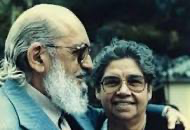 Edizioni italiane delle opere di Paulo Freire
La pedagogia degli oppressi, Milano, Mondadori, 1971; Torino, EGA, 2002. ISBN 88-7670-434-5; Torino, Gruppo Abele, 2011. ISBN 978-88-6579-004-5.
Coscientizzazione e rivoluzione. Conversazione con Paulo Freire, Pistoia, IDAC, 1973.
L'educazione come pratica della libertà, Milano, Mondadori, 1973.
Teoria e pratica della liberazione, Roma, AVE, 1974.
Pedagogia in cammino. Lettere alla Guinea-Bissau, Milano, Mondadori, 1979.
Una scuola chiamata vita, con Frei Betto, Bologna, EMI, 1986. ISBN 88-307-0108-4.
Liberare l'educazione sommersa. Convegno nazionale CEM. Assisi, 21/24 luglio 1986, con altri, Bologna, EMI, 1987. ISBN 88-307-0120-3.
Pedagogia. Dialogo e conflitto, con Moacir Gadotti e Sérgio Guimarães, Torino, SEI, 1995. ISBN 88-05-05490-9.
Pedagogia dell'autonomia. Saperi necessari per la pratica educativa, Torino, EGA, 2004. ISBN 88-7670-488-4.
Pedagogia della speranza. Un nuovo approccio alla "Pedagogia degli oppressi", Torino, EGA, 2008. ISBN 978-88-7670-645-5.Cultura, lingua, razza. Un dialogo, con Donaldo Macedo, Udine, Forum, 2008. ISBN 978-88-8420-475-2.
Pedagogia degli oppressi
Mappa concettuale → https://miro.com/app/board/uXjVPiipV0c=/ 
Capitolo 4 ( parte 1) presentazione→ https://www.canva.com/design/DAFdusd3ylY/46Jg_CNo_7DuFEdAg-eQ8g/edit?utm_content=DAFdusd3ylY&utm_campaign=designshare&utm_medium=link2&utm_source=sharebutton
Testi per approfondire
bell hooks, Insegnare a trasgredire - L’educazione come pratica della libertà, cap IV, pp. 79-92 
Muraca Mariateresa, Paulo Freire e il femminismo: convergenze e questioni aperte
Podcast
Paulo Freire (Wikiradio)